PORTUGUESE ARMED FORCES  - CHIEF OF DEFENSE
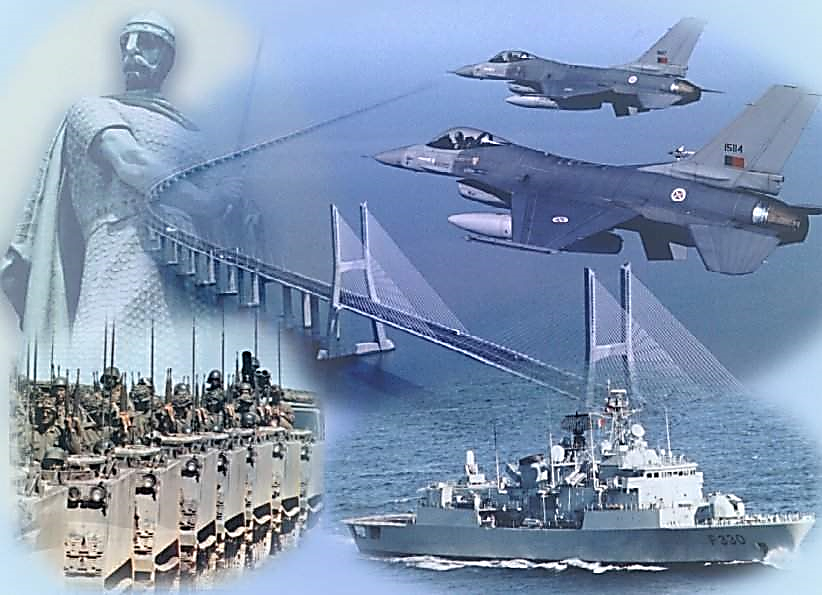 BUREAU FOR INTERNATIONAL LANGUAGE CO-ORDINATION - BILC
Annual Conference

2018

Lisboa, Portugal
LtCdr Marta Gabriel
BILC Annual Conference 2018
Lisboa, Portugal
Invigorating Training Through Technological Tools
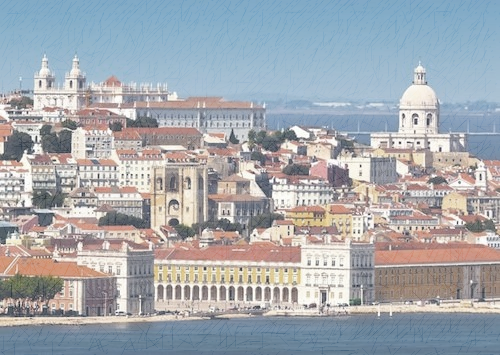 20 – 24 May 2018
Lisbon
BILC Annual Conference 2018
Lisboa, Portugal
Praça Marquês de Pombal
BILC Annual Conference 2018
Lisboa, Portugal
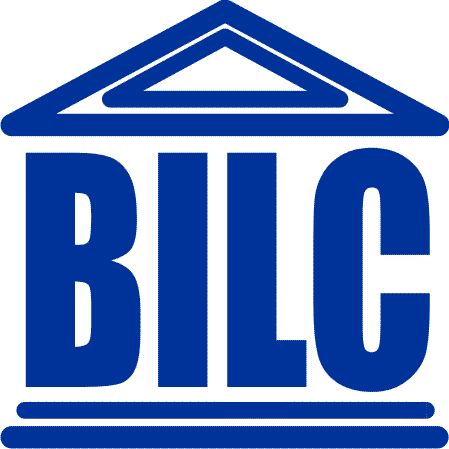 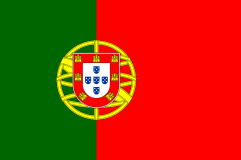 Venue: Sana Lisboa
Hotel rates: Single – 145 € / Double – 160 €
Fee: 250 €
Formal Dinner: Messe de Cascais/Farol da Guia
BILC Annual Conference 2018
Lisboa, Portugal
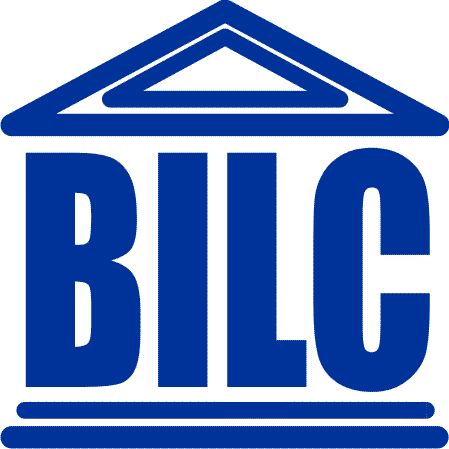 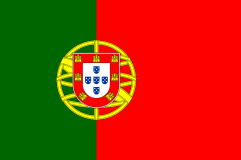 Useful links:
http://www.lisboa.sanahotels.com/en
http://www.marinha.pt/pt-pt/media-center/galeria-digital/Paginas/Messe-Cascais-foto3.aspx
https://www.visitlisboa.com/
http://carris.transporteslisboa.pt/en/network-map/
https://www.aeroportolisboa.pt/en/lis/home
https://www.lonelyplanet.com/portugal
https://www.visitportugal.com/pt-pt
BILC Annual Conference 2018
Lisboa, Portugal
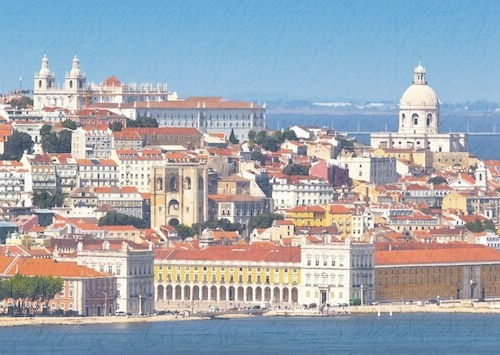 Bem vindos a Portugal

Welcome to Lisbon
Welcome to Portugal